Week 9    October 5, 2015 - Unit 4 Family/Social Health
Week 9    October 6, 2015 - Unit 4 Family/Social Health
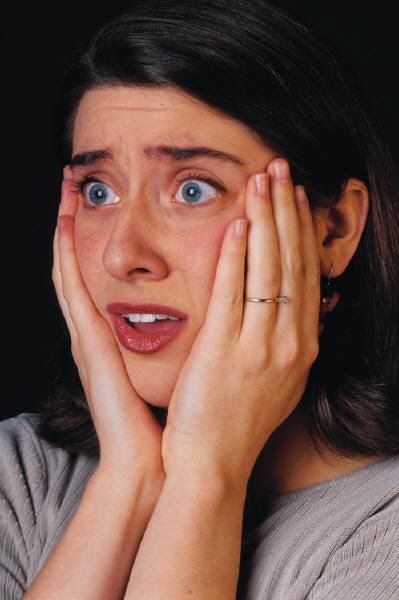 Week 9    October 8, 2015 - Unit 4 Family/Social Health
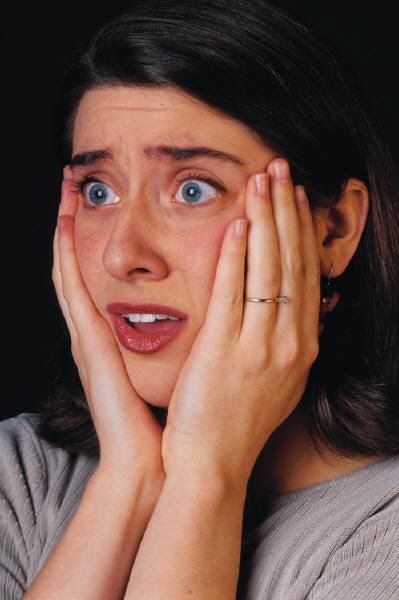